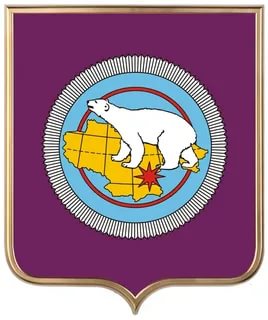 Департамент финансов, экономики и имущественных отношений Чукотского автономного округа
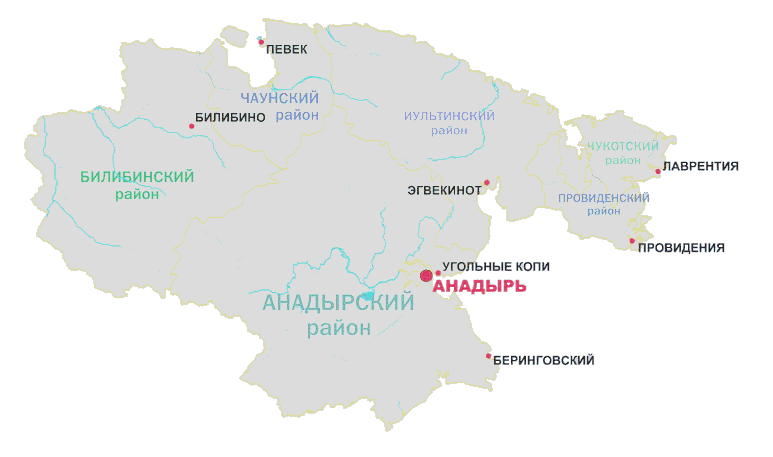 ДОКЛАДСоздание и организация системы внутреннего обеспечения соответствия требованиям антимонопольного законодательства деятельности органов исполнительной власти Чукотского автономного округа(антимонопольный комплаенс)
г. Анадырь 2021 год
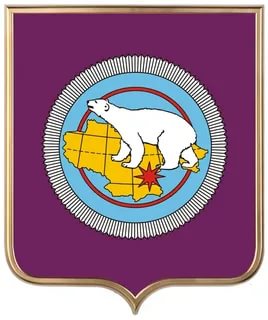 ПРАВОВЫЕ ОСНОВАНИЯ ОРГАНИЗАЦИИ АНТИМОНОПОЛЬНОГО КОМПЛАЕНСА  В  ЧУКОТСКОМ АВТОНОМНОМ ОКРУГЕ
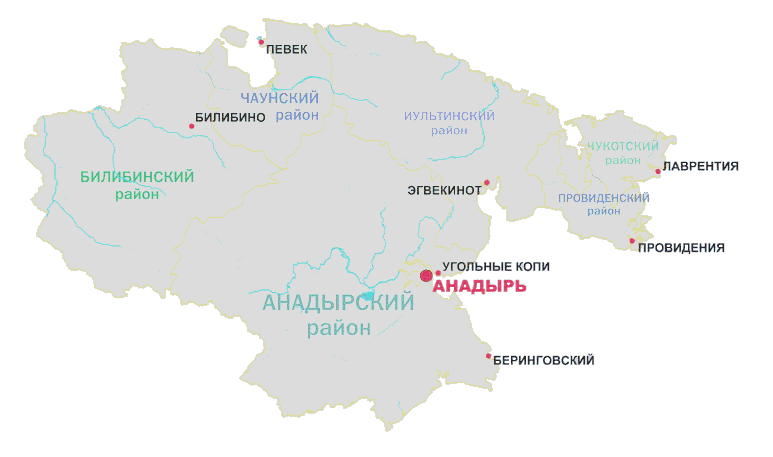 Указ Президента Российской Федерации от 21 декабря 2017 года № 618 «Об основных направлениях государственной политики по развитию конкуренции»
определено, что активное содействие развитию конкуренции является приоритетным направлением деятельности  государственных органов исполнительно власти и органов местного самоуправления
утвержден Национальный план развития конкуренции в Российской Федерации на 2018-2020 годы
Методические рекомендации по созданию и организации федеральными органами исполнительной власти системы внутреннего обеспечения соответствия требованиям антимонопольного законодательства, утвержденные Распоряжением Правительства РФ от 18.10.2018 № 2258-р
Распоряжение Губернатора Чукотского автономного округа от 18 февраля 2019 года №73-рг «О мерах, направленных на создание и организацию системы внутреннего обеспечения соответствия требованиям антимонопольного законодательства деятельности органов исполнительной власти Чукотского автономного округа»
Ведомственные правовые акты органов исполнительной власти Чукотского автономного округа и органов местного самоуправления, направленные на создание и организацию системы внутреннего обеспечения соответствия деятельности требованиям антимонопольного законодательства
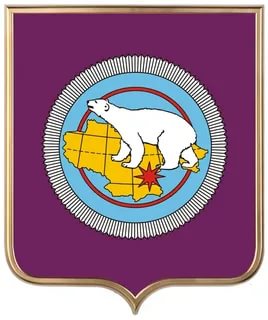 ПОНЯТИЕ АНТИМОНОПОЛЬНОГО КОМПЛАЕНСА
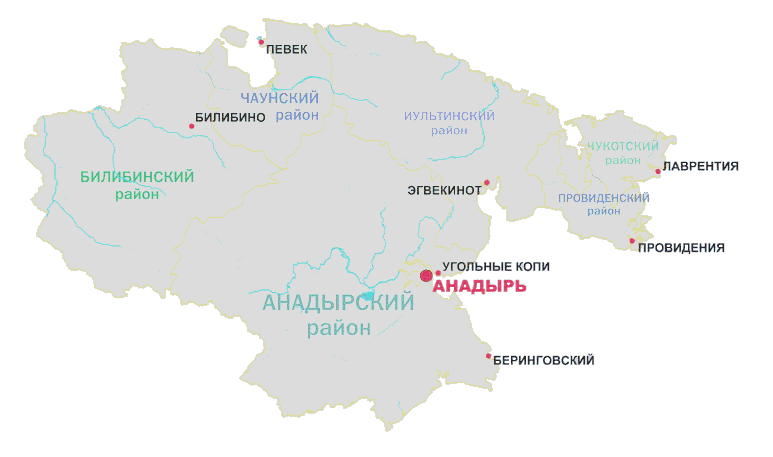 Антимонопольный комплаенс – организация внутреннего обеспечения соответствия требованиям антимонопольного законодательства
Цели антимонопольного комплаенса:


- обеспечение соответствия деятельности органа власти требованиям антимонопольного законодательства;
- профилактика нарушения требований антимонопольного законодательства в деятельности органа власти.
Задачи антимонопольного комплаенса:
- выявление рисков нарушения антимонопольного законодательства;
- управление рисками нарушения антимонопольного законодательства;
- контроль за соответствием деятельности органа власти требованиям антимонопольного законодательства;
- оценка эффективности функционирования в органе власти антимонопольного комплаенса.
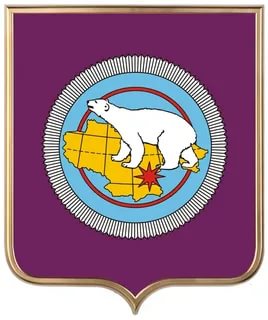 ЭТАПЫ ВНЕДРЕНИЯ И РЕАЛИЗАЦИИ АНТИМОНОПОЛЬНОГО КОМПЛАЕНСА  В ЧУКОТСКОМ АВТОНОМНОМ ОКРУГЕ
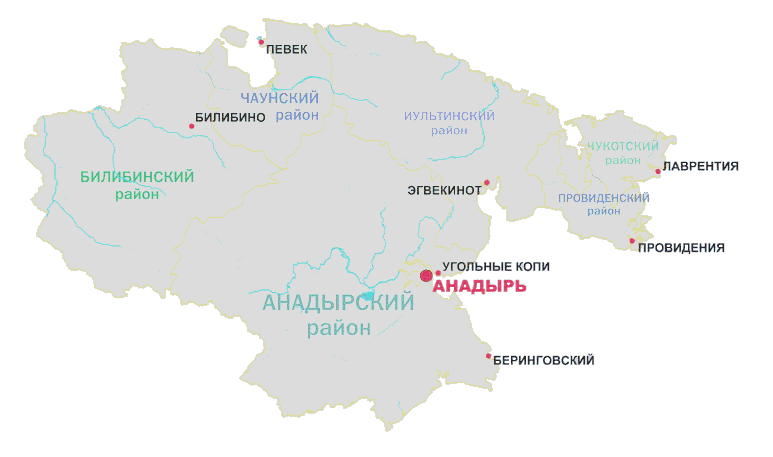 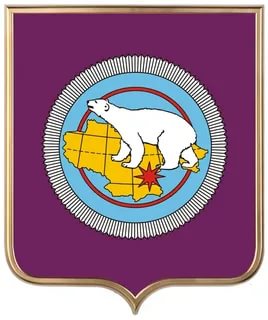 ВЗАИМОДЕЙСТВИЕ В РАМКАХ РЕАЛИЗАЦИИ 
АНТИМОНОПОЛЬНОГО КОМПЛАЕНСА
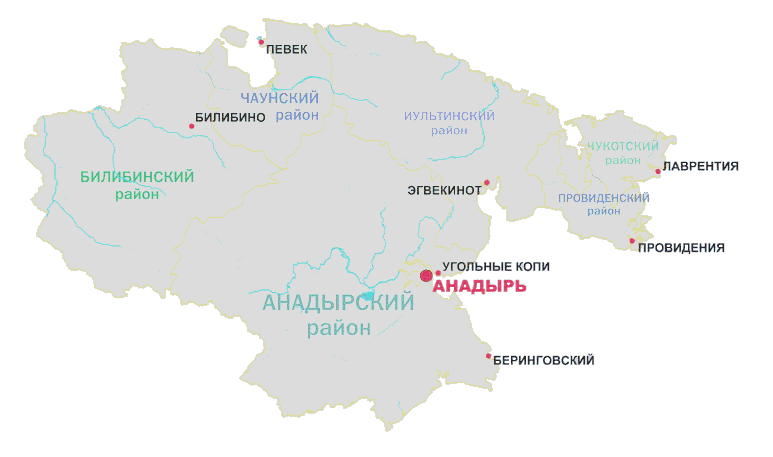 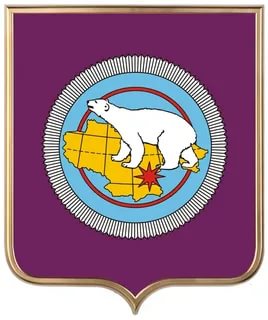 Процент исполнения ИОГВ Чукотского автономного округа по состоянию на 01.11.2020 года  абзаца  2  подпункта  «е» пункта 2 Национального плана развития конкуренции в Российской Федерации на 2018-2020 годы, утвержденного Указом Президента Российской Федерации от 21 декабря 2017 года № 618 «Об основных направлениях государственной политики по развитию конкуренции»   в разрезе реализации этапов внедрения антимонопольного комплаенса (АК)
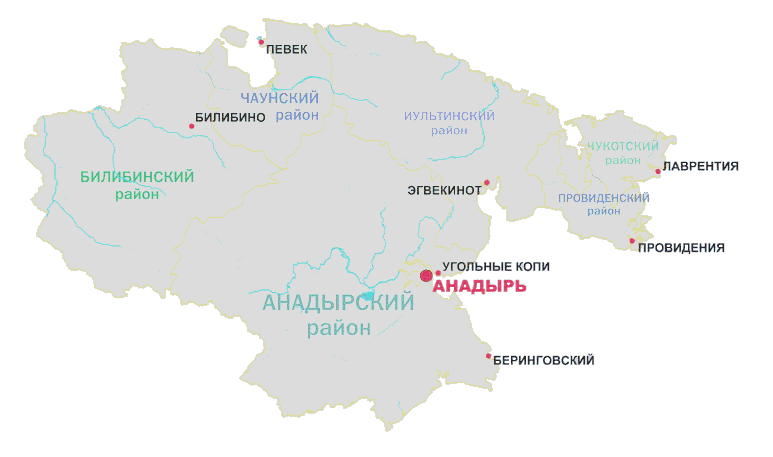 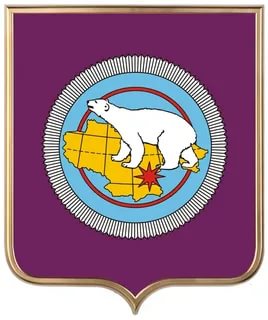 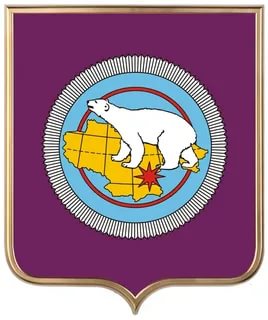 Процент исполнения ИОГВ Чукотского автономного округа по состоянию на 01.11.2020 года абзаца  2  подпункта  «е» пункта 2 Национального плана развития конкуренции в Российской Федерации на 2018-2020 годы, утвержденного Указом Президента Российской Федерации от 21 декабря 2017 года № 618 «Об основных направлениях государственной политики по развитию конкуренции» в разрезе исполнительных органов государственной власти
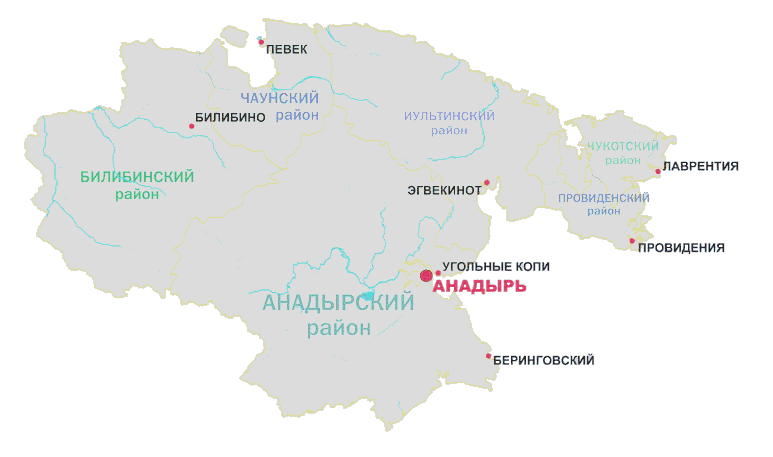 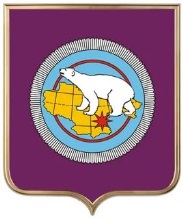 ИНФОРМАЦИОННАЯ ОТКРЫТОСТЬ ФУНКЦИОНИРОВАНИЯ В ОРГАНАХ ИСПОЛНИТЕЛЬНОЙ ВЛАСТИ ЧУКОТСКОГО АВТОНОМНОГО ОКРУГА АНТИМОНОПОЛЬНОГО КОМПЛАЕНСА
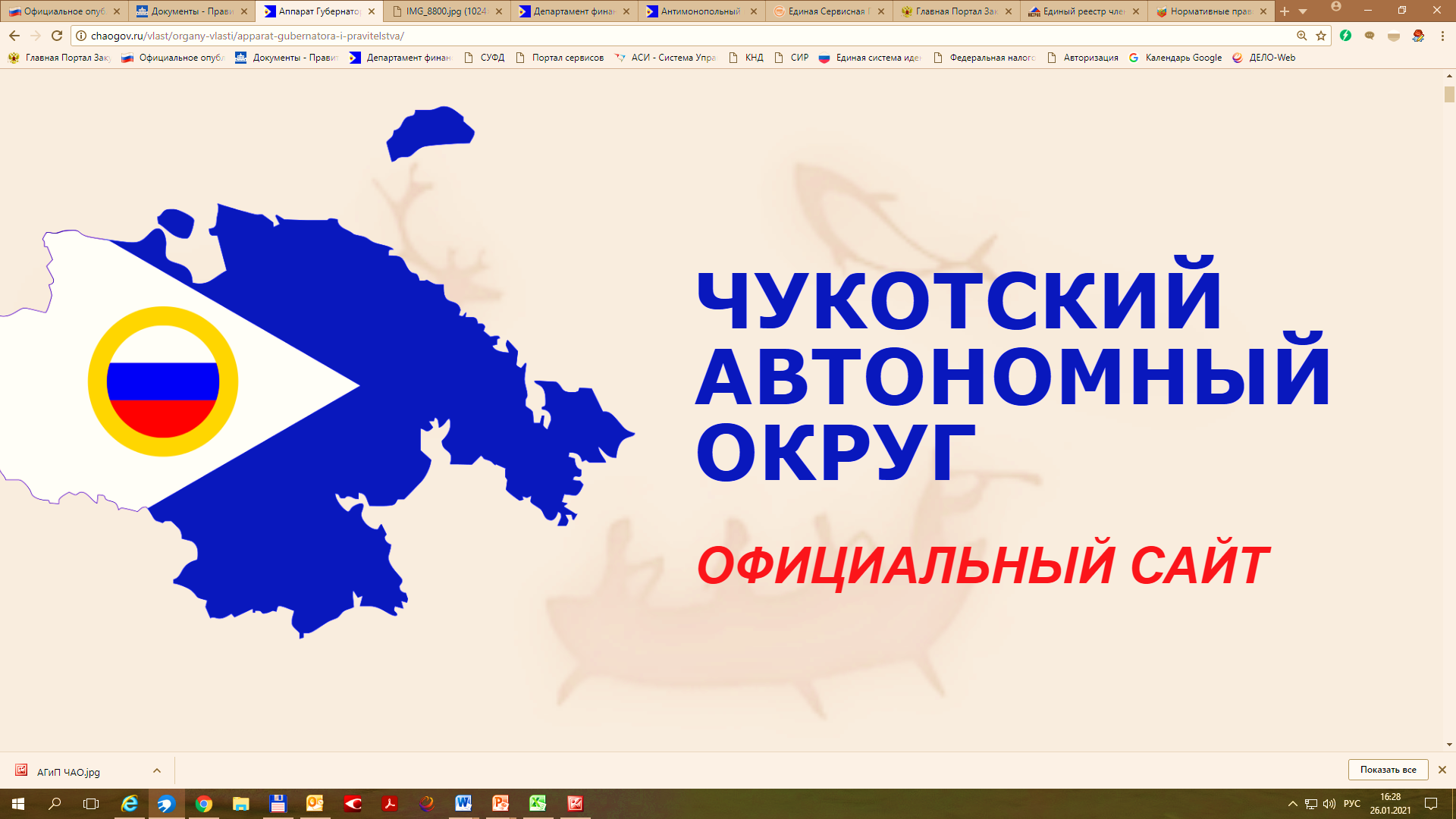 В целях обеспечения информационной открытости функционирования антимонопольного комплаенса, на официальном сайте Чукотского автономного округа в информационно – телекоммуникационной сети Интернет (http://chaogov.ru) на страницах органов исполнительной власти созданы специальные разделы, посвященные антимонопольному комплаенсу, на которых обеспечено размещение действующих правовых актов в сфере антимонопольного комплаенса, ежегодных докладов об антимонопольном комплаенсе, а также планируется публикация проектов правовых актов для проведения анализа их влияния на конкурентную среду и публичных обсуждений по проектам.